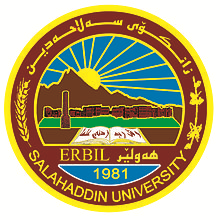 University of Salahadden-ErbilSchool of EngineeringElectrical DepartmentSecond Year- forth Semester2019-2020
Digital Electronic Circuits 
Signals and Number Systems & logic gate
Lecture 2
                                                 By  
Asst. Lect.   Niyaz O. Ali
digital.electronic.circuits@gmail.com
1
Homework
Convert the following Binary no. to Decimal         
a)0001             b)0101            c) 1000               d)1011              e)1111                f)0111              g) 1000 0000
h) 0001 0000       hh) 01100100        J)100110011           k)0011111          l)1111 1111            m)11101110
Convert the following Decimal no. to Binary       
a)23           b)39            c) 55                 d)48             e)204
Convert the following octal no. to Binary equivalent 
3            b) 7             c) 7642       d) 1036         E)2105       
Convert the following Binary no. to octal equivalent 
101           b) 110          c) 010            d) 111000101010             E) 001011000111          h)100110100101
Convert the following octal  no. to decimal equivalent 
6724           b) 2648         c) 26184.666      
Convert the following hexadecimal no. to binary equivalents
cc      b) 6     c) F       D) E2        E) 1A       h) 3D 
Convert the following Binary no. to hexadecimal equivalent 
1001    b) 1100    c) 1101        d) 1111    e) 10000000   f) 01111110       g)  00010101     h) 11011011 
Convert the following hexadecimal no. to decimal equivalents
a) 7E      b) DB      C) 12A3         d) 34CF   
Convert the following decimal no. to hexadecimal equivalents
217       b) 48373       c) 48373
2
Convert the following decimal no. to BCD equivalents
39     b)  65     c)40     d) 17     e) 82    h) 99
Convert the following BCD no. to decimal equivalents
a) 1000 0000        b) 00000001       c) 10010010    d) 01110110   E) 01000011    f) 01010101
3
4
5
6
+1
7
Over flow around carry
Over flow around carry
8
9
It’s good to Know Unsigned, Signed Magnitude, and Signed Two’s Complement Binary Number
A binary number can be represented in form unsigned number or signed number or signed two’s complement, + sign represented by 0 and – sign represented by 1.
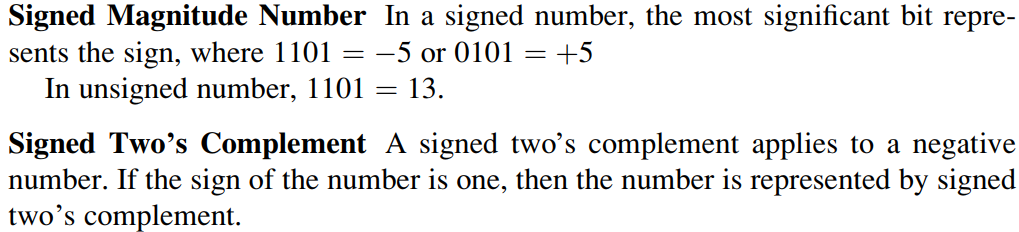 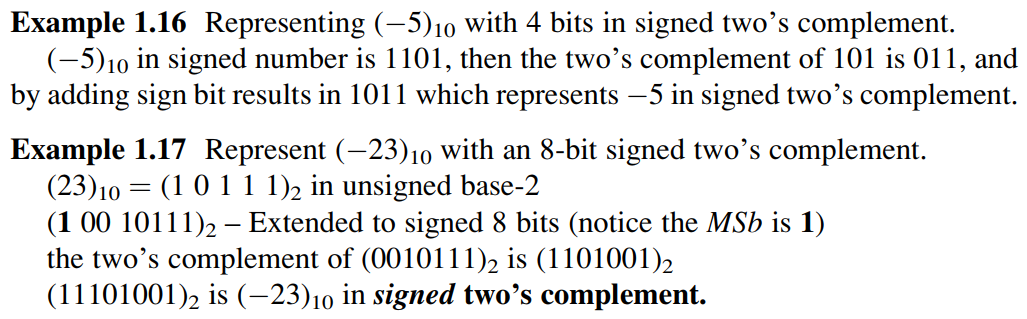 10
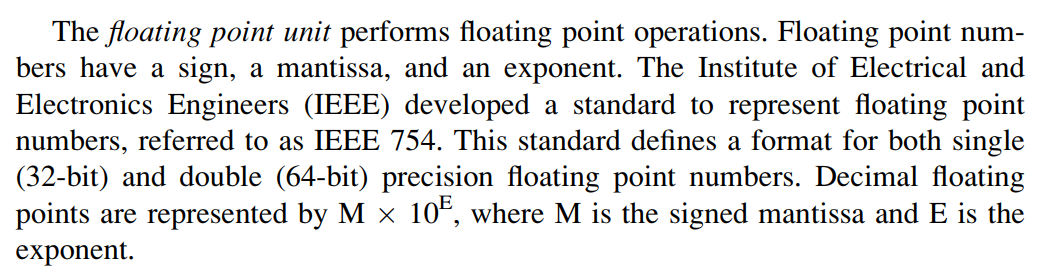 11
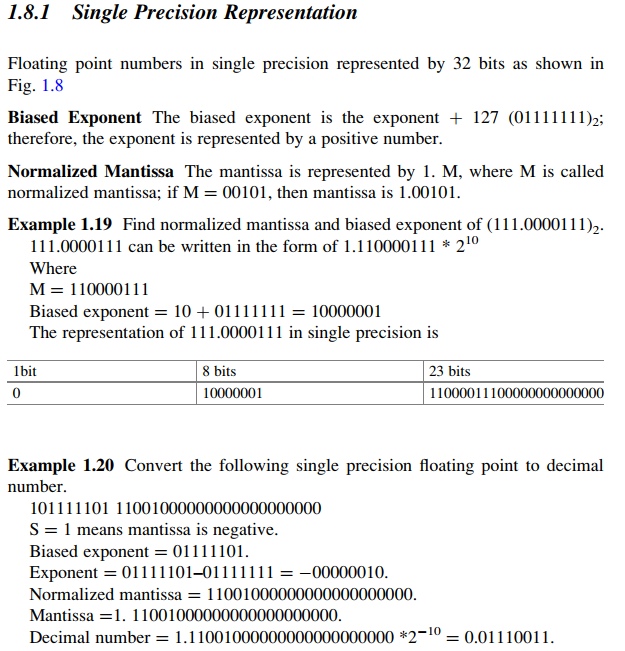 1
12
13
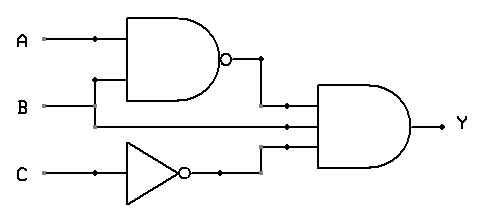 14
Logic Gates 
Quite complex digital logic circuits (e.g. entire computers) can be built  using a few types of basic circuits called gates, each performing a single  elementary logic operation : NOT, AND, OR, NAND, NOR, etc..
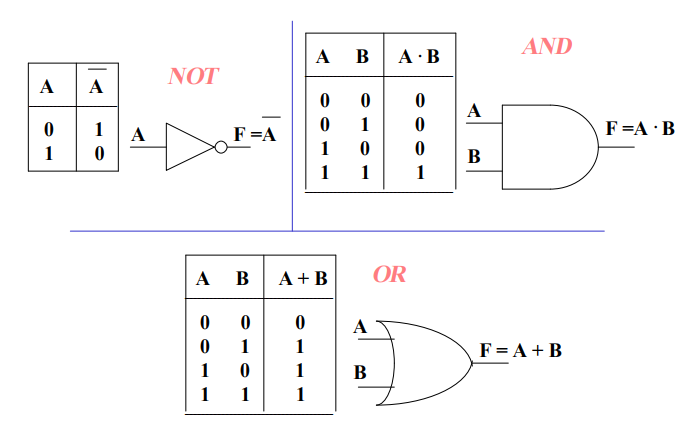 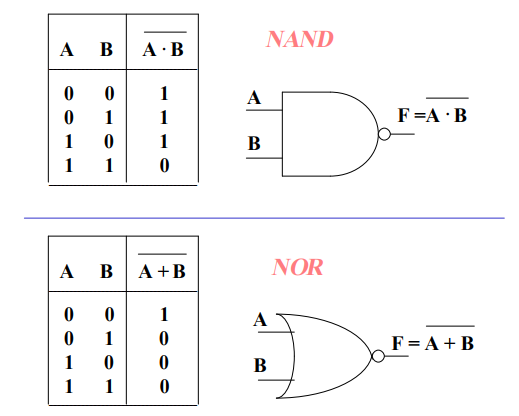 15
Positive logic system
In a positive logic system, the more positive voltage value of the two  is assigned the logical 1 and the other is assigned logical 0.
For example of the voltage values 0 V and 5 V. The 5 V is logical 1  and 0 V is logical 0. Similarly, for voltage ranges −1 V and −5 V, −1 V  is logical 1 and −5 V is logical 0.
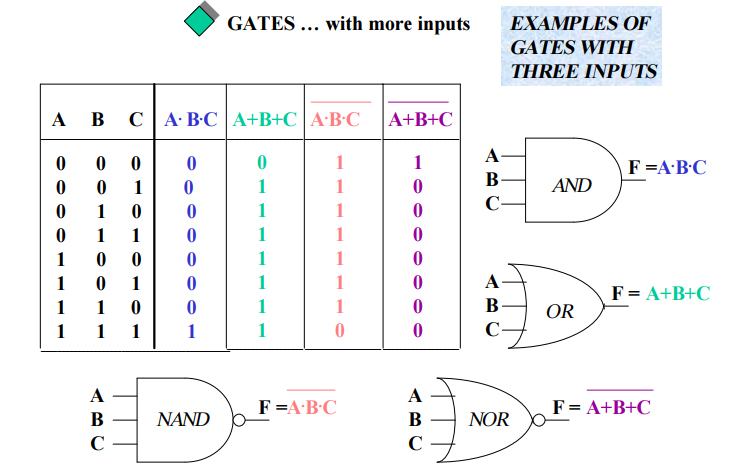 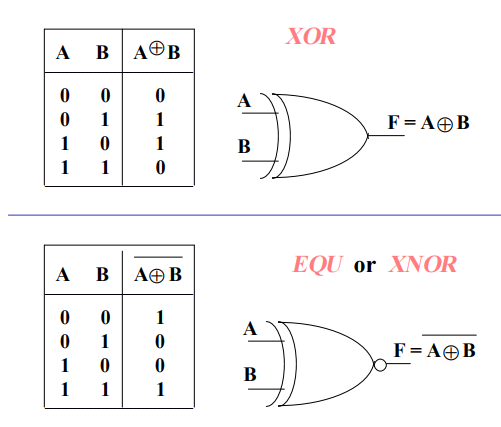 16
Negative logic system
In a negative logical system, the more negative voltage value of the two available voltage values is assigned logical 1 and the other is assigned logical 0.
For example, if there are two voltages values, 0 V and 5 V, 0 V is assigned logical 1 and 5 V is assigned logical 0. Similarly for voltage values –1 V and –5 V, –1 is assigned logical 0, and –5 V is assigned logical 1. 
In most cases, we will assume positive logic. The AND gate positive logic system will not behave as AND gate in negative logic system.
Switching Algebra 
               Switch “off ” =logic “0”                 
While    Switch “on ” =logic “1”

OR Gate                                               AND Gate
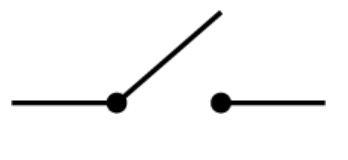 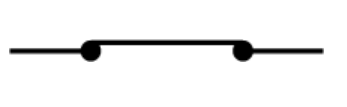 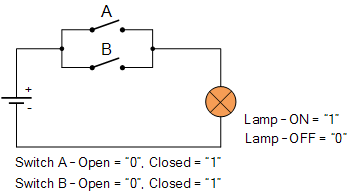 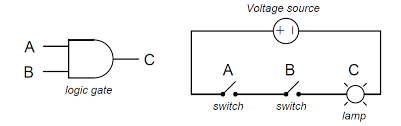 17
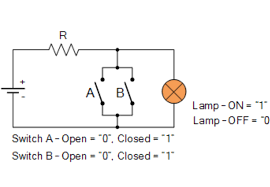 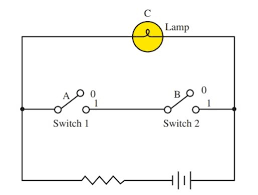 NOR Gate                                              NAND Gate



NOT Gate                                              XOR Gate



XNOR
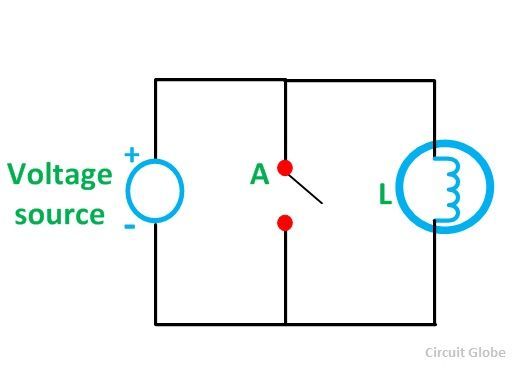 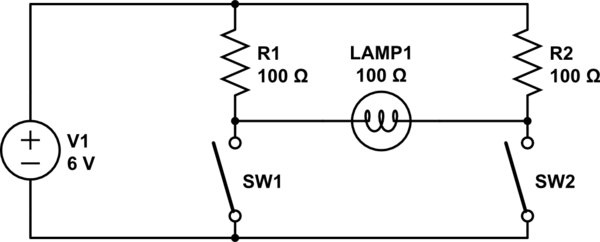 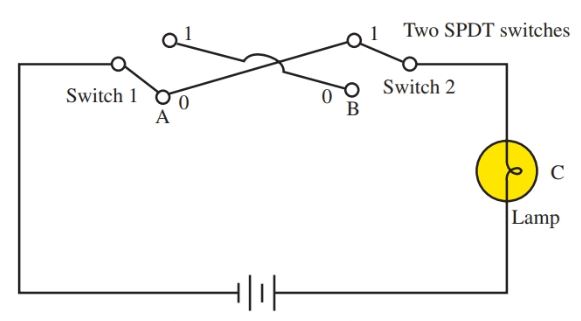 0
1
18
Diode Logic (DL)
In most cases, we will assume positive logic. The AND gate positive logic system will not behave as AND gate in negative logic system.
AND Gate                                                          OR Gate


The  OR gate circuit shown before become AND Gate by using negative logic system
The  AND gate circuit shown before become OR Gate by using negative logic system
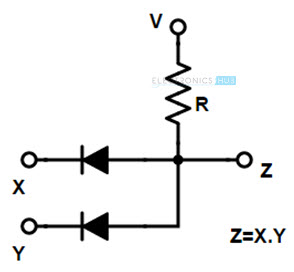 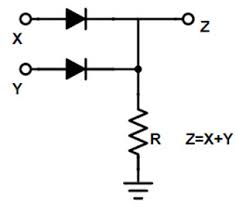 19